School Assignments
This starts here!
Table of Contents
01
02
03
Task 1
Task 2
Task 3
You can describe here the topic of the section
You can describe here the topic of the section
You can describe here the topic of the section
Great Idea!!
This could be the part of the presentation where you can introduce yourself, write your email...
“This is a quote, words full of wisdom that someone important said and can make the reader get inspired.”
—Someone Famous
Task 1
You can explain here what task 1 is about
What Should You Know Before Doing the Task?
Do you know what helps to make your point clear? Lists like this one:
They’re simple
You can organize your ideas clearly
You’ll never forget to buy milk!
And the most important thing: the audience won’t miss the point of your presentation
Write the Correct Answer!
Do you know the answer?
Do you know the answer?
Mercury is the closest planet to the Sun and the smallest one in the Solar System
Venus has a beautiful name and is the second planet from the Sun. It’s terribly hot
Defines the Following Concepts
Mars
Jupiter
Saturn
Despite being red, Mars is actually a cold place full of iron oxide dust
Jupiter is a gas giant and the biggest planet in the Solar System
Yes, this is the ringed one.
It’s composed mostly of hydrogen and helium
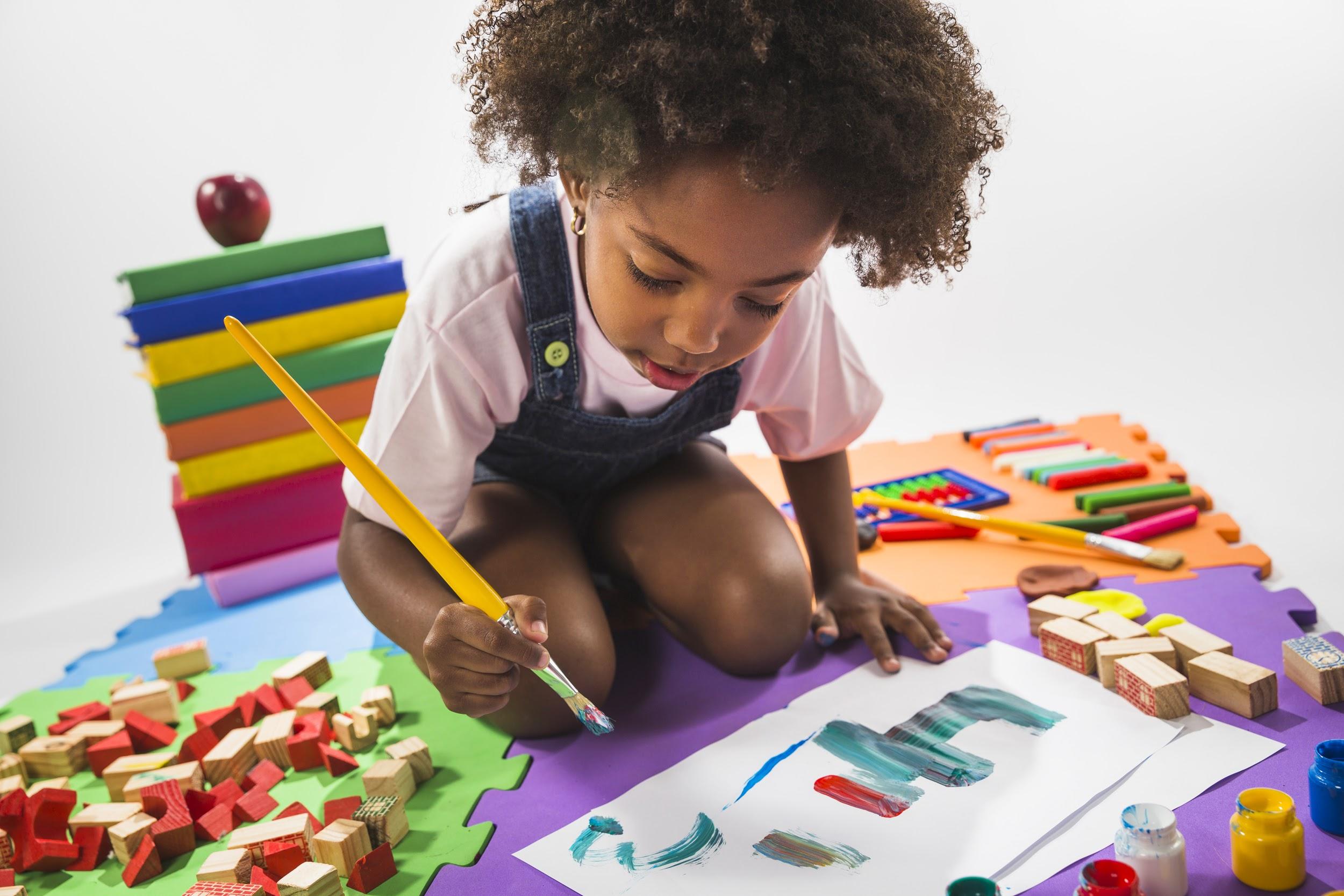 A Picture Always Reinforces the Concept
Images reveal large amounts of data, so remember: use an image instead of long texts
A Picture Is Worth a Thousand Words
Point Out the Most Important Things about This Lesson
Point out the most important things about the lesson
Point out the most important things about the lesson
Point out the most important things about the lesson
Point out the most important things about the lesson
Point out the most important things about the lesson
Point out the most important things about the lesson
Point out the most important things about the lesson
Point out the most important things about the lesson
Task 2
You can explain here what task 2 is about
Awesome Words!
This Is a Graph!
To modify this graph, click on it, follow the link, change the data and paste the resulting graph here
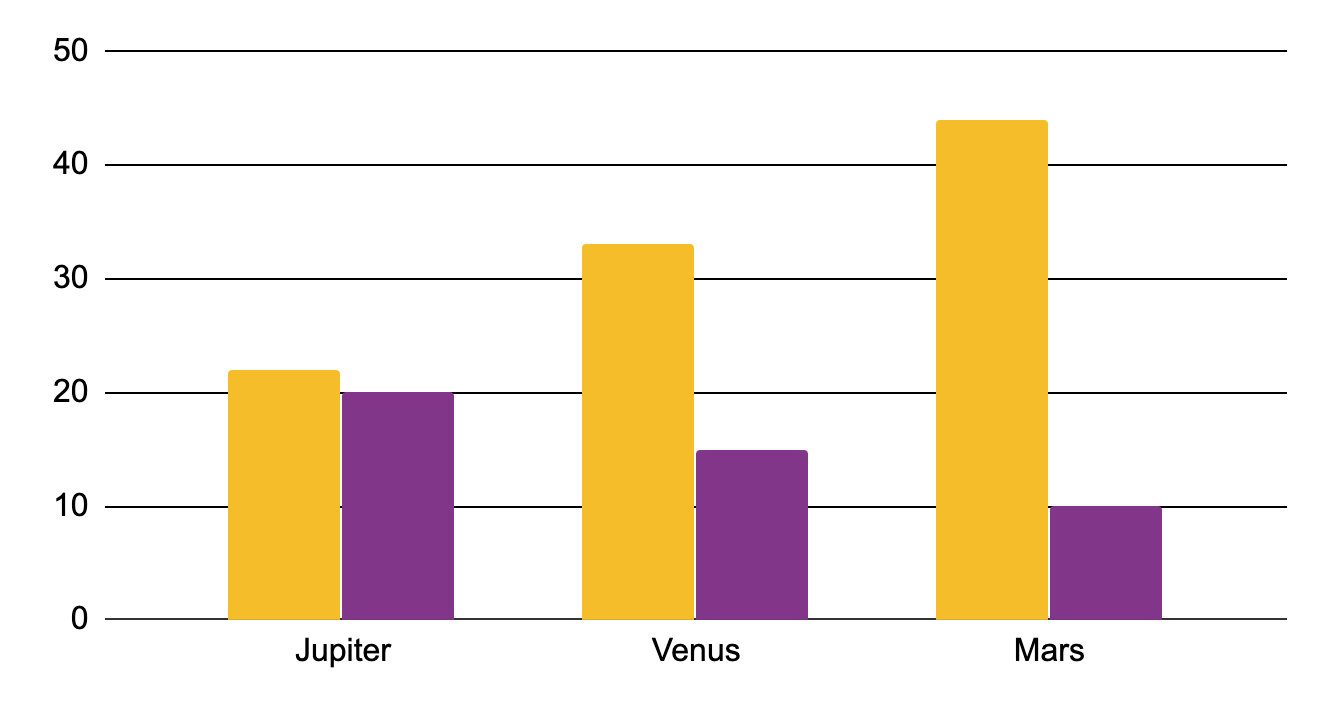 Mars
Venus
Infographics Make Your Idea Understandable...
Mercury is the closest planet to the Sun
Jupiter is the biggest planet of them all
Despite being red, Mars is a cold place
Venus has a beautiful name, but it’s terribly hot
Fill the Table with the Correct Data
Mark the Locations
A Timeline Always Works Well
Mars
Mercury
Jupiter
Mars is a very cold place
Mercury is the smallest one
It’s the biggest of them all
2015
2016
2017
2018
2019
Saturn
Earth
This gas giant has rings
This is where we live on
These Are the Percentages!
20%
50%
30%
Mercury is the closest planet to the Sun
Venus has a beautiful name, but it’s hot
Despite being red, Mars is a cold place
Task 3
You can explain here what task 3 is about
True or False?
Mercury
Venus
Mars
Saturn
Mercury is the smallest planet
Venus has a beautiful name
Mars is actually a cold place
Saturn is the ringed one
Complete the Data
40%
12%
___%
___%
Is Mercury the closest planet to the Sun?
Does Venus have a beautiful name?
98,300,000
Big numbers catch your audience’s attention
333,000.00
earths is the Sun’s mass
24h 37m 23s
is Jupiter’s rotation period
386,000 km
distance between Earth and the Moon
Things You Should Know When You Finish
This is a summary
Things you should know
Things you should know
Things you should know
Things you should know
Things you should know
Things you should know
Sometimes, Reviewing Concepts Is a Good Idea
Mercury
Venus
Mars
Mercury is the closest planet to the Sun
Venus has a beautiful name, but it’s terribly hot
Despite being red, Mars is actually a cold place
Jupiter
Saturn
Neptune
It’s a gas giant and the biggest planet
Saturn is the ringed one and a gas giant
Neptune is the farthest planet from the Sun
Our Team
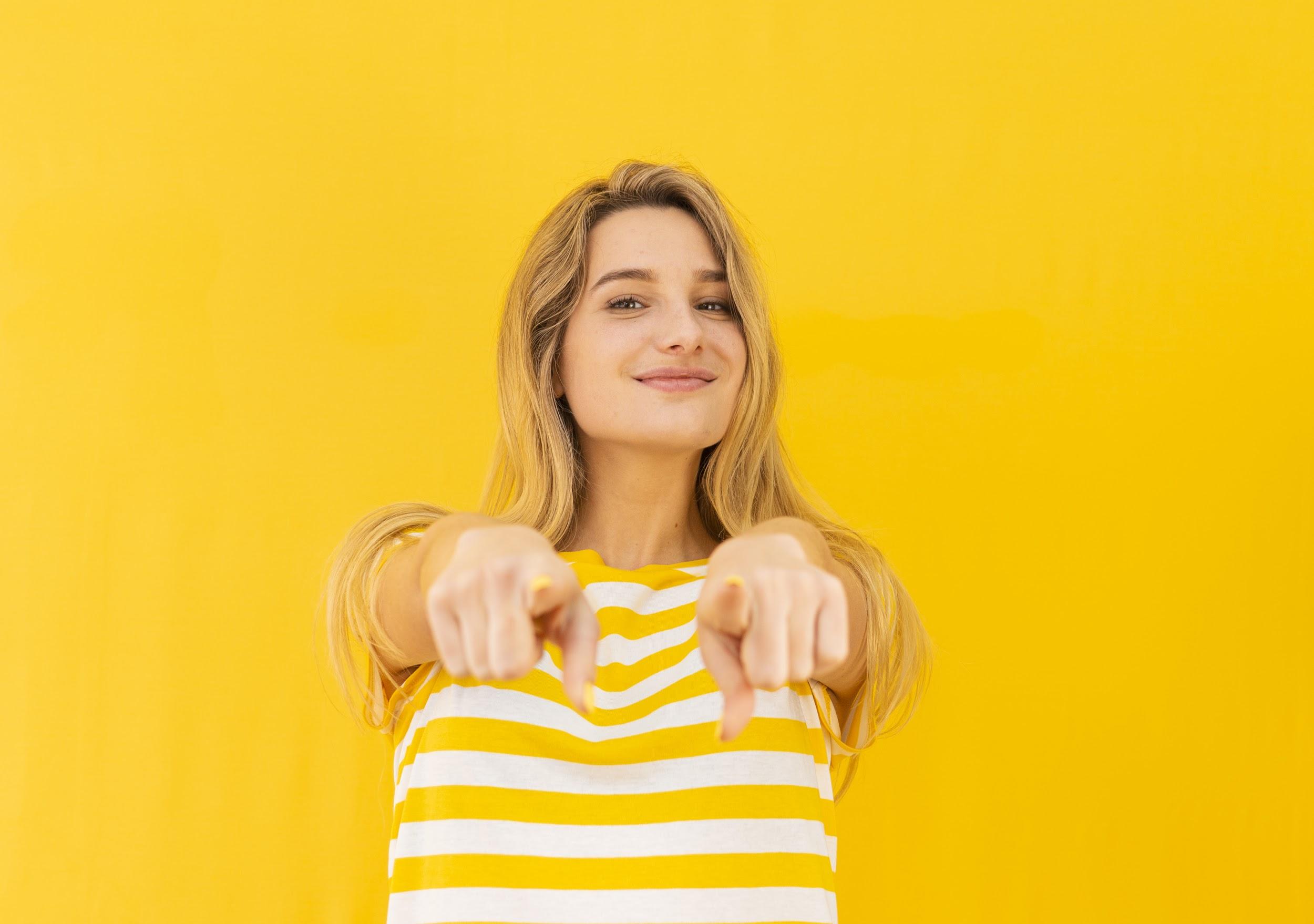 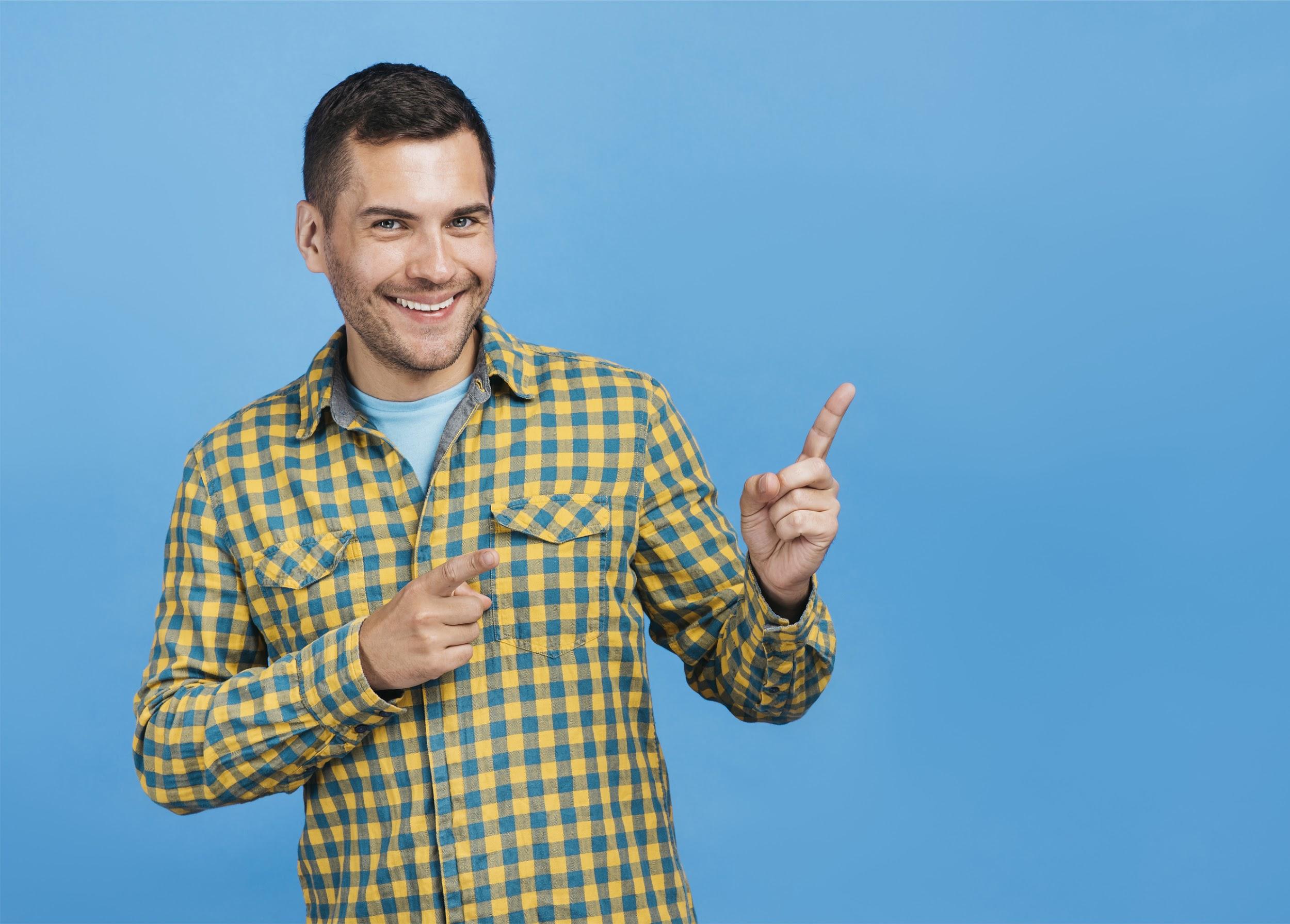 Anne Patterson
John Doe
You can replace the image on the screen with your own one
You can replace the image on the screen with your own one
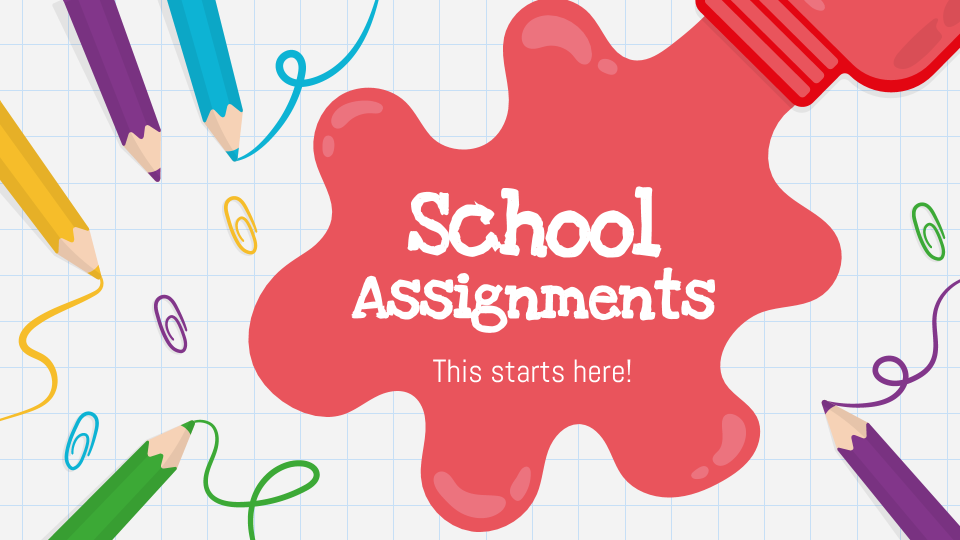 Desktop Software
You can replace the image on the screen with your own work. Just delete this one, add yours and center it properly
Tablet App
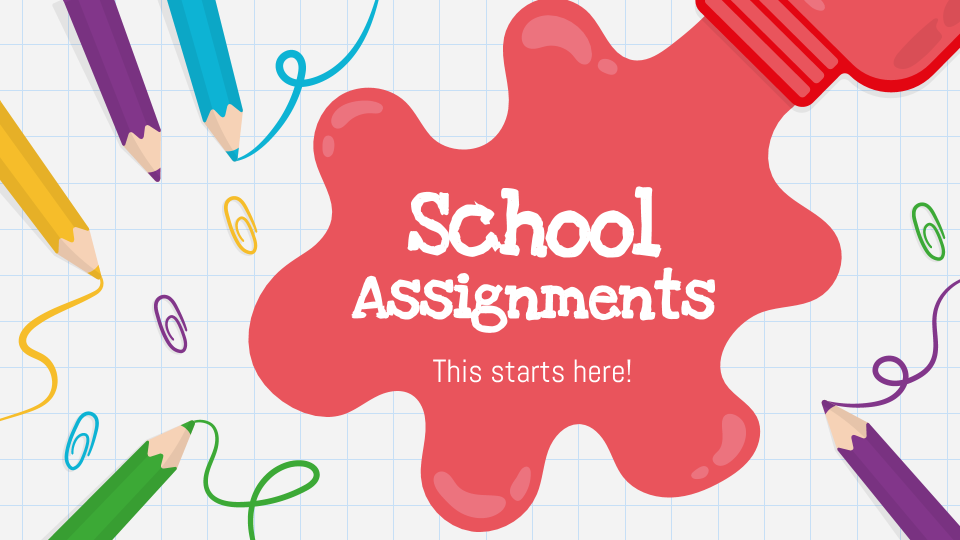 You can replace the image on the screen with your own work. Just delete this one, add yours and center it properly
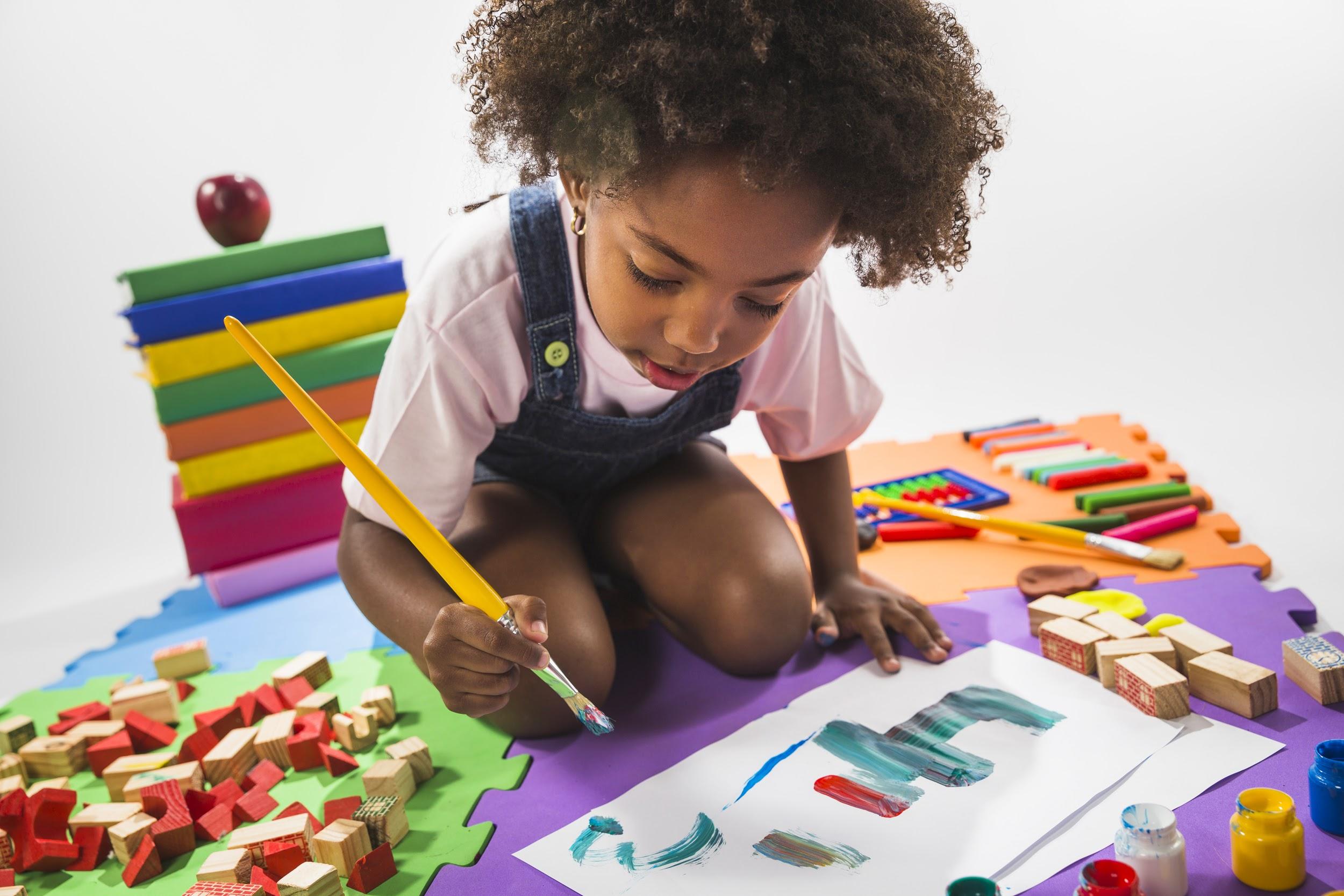 Mobile Web
You can replace the image on the screen with your own work. Just delete this one, add yours and center it properly
Write an Essay about Your Holidays
Mercury is the closest planet to the Sun and the smallest one in the Solar System—it’s only a bit larger than the Moon. The planet’s name has nothing to do with the liquid metal
Thanks!
Does anyone have any questions?
great_ppt@outlook.com
+00 000 000 000
www.greatppt.com
Free Template from Greatppt.com
Alternative Icons
Alternative Resources
Fonts & colors used
This presentation has been made using the following fonts:
Love Ya Like a Sister
(https://fonts.google.com/specimen/Love+Ya+Like+A+Sister)

Abel
(https://fonts.google.com/specimen/Abel)
#e9545c
#3ca936
#f6bd2a
#82368a
#0db3d4
Use our editable graphic resources...
You can easily resize these resources without losing quality. To change the color, just ungroup the resource and click on the object you want to change. Then, click on the paint bucket and select the color you want. Group the resource again when you’re done. You can also look for more infographics on GreatPPT.
FEBRUARY
JANUARY
MARCH
APRIL
PHASE 1
Task 1
FEBRUARY
MARCH
APRIL
MAY
JUNE
JANUARY
Task 2
PHASE 1
Task 1
Task 2
PHASE 2
Task 1
Task 2
...and our sets of editable icons
You can resize these icons without losing quality.
You can change the stroke and fill color; just select the icon and click on the paint bucket/pen.
In Google Slides, you can also use Flaticon’s extension, allowing you to customize and add even more icons.
Educational Icons
Medical Icons
Business Icons
Teamwork Icons
Help & Support Icons
Avatar Icons
Creative Process Icons
Performing Arts Icons
Nature Icons
SEO & Marketing Icons
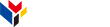 www.greatppt.com
Free Templates and Themes
Create beautiful presentations in minutes